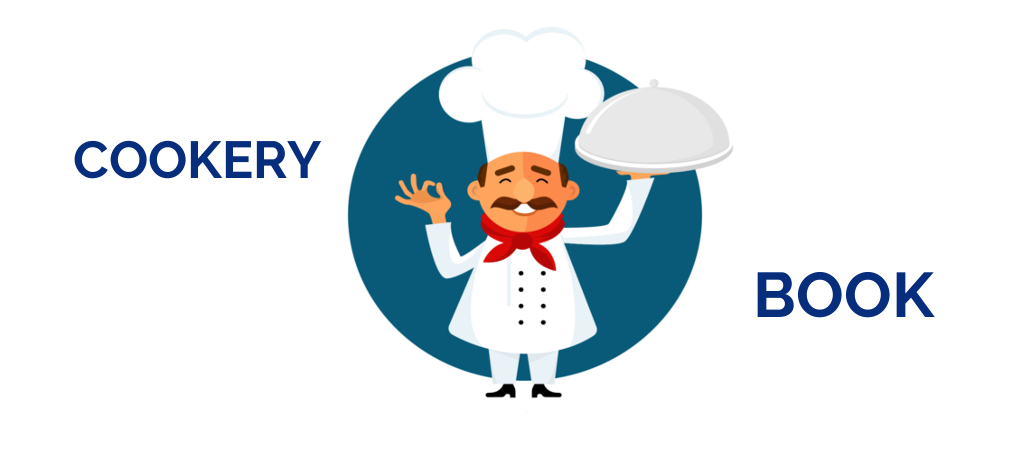 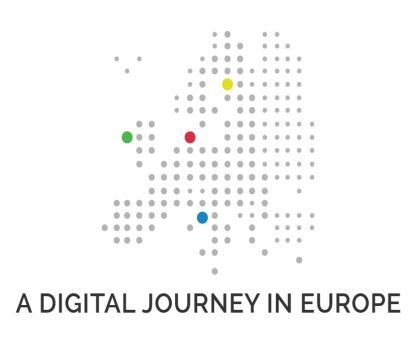 RECIPE
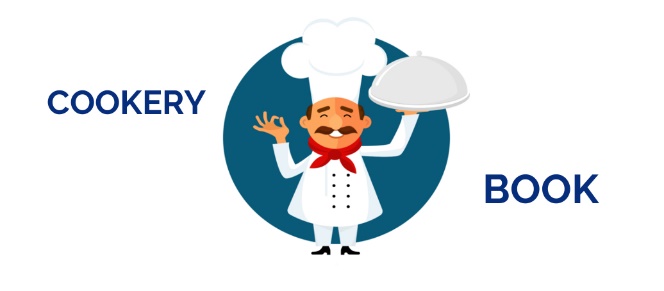 Lentil and Cotechino is a traditional New Year’s Eve serving. Have a portion of it before midnight is a wish of “good luck” for the new  year coming.
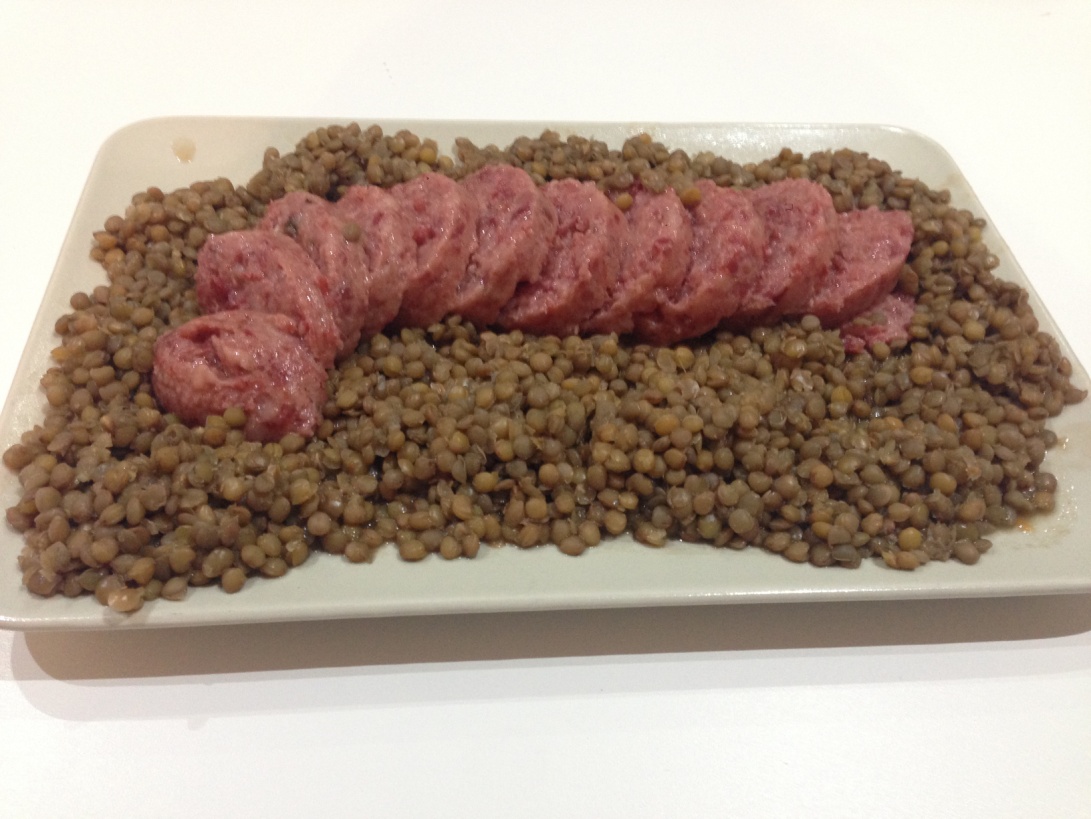 ITALIAN RECIPE
INGREDIENTS
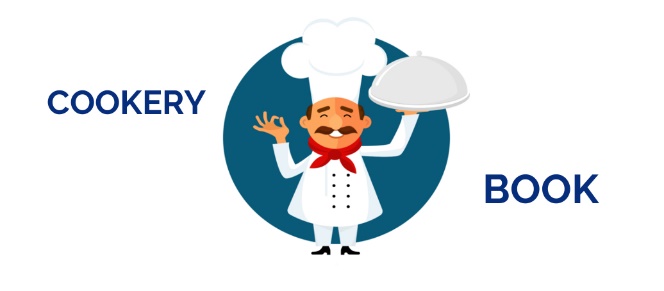 8-10 servings 
2 carrots
1 stalk of celery
1 onion
2 teaspoon of salt
1 tablespoon of olive oil
1 packed cotechino 
500 gr  of lentils
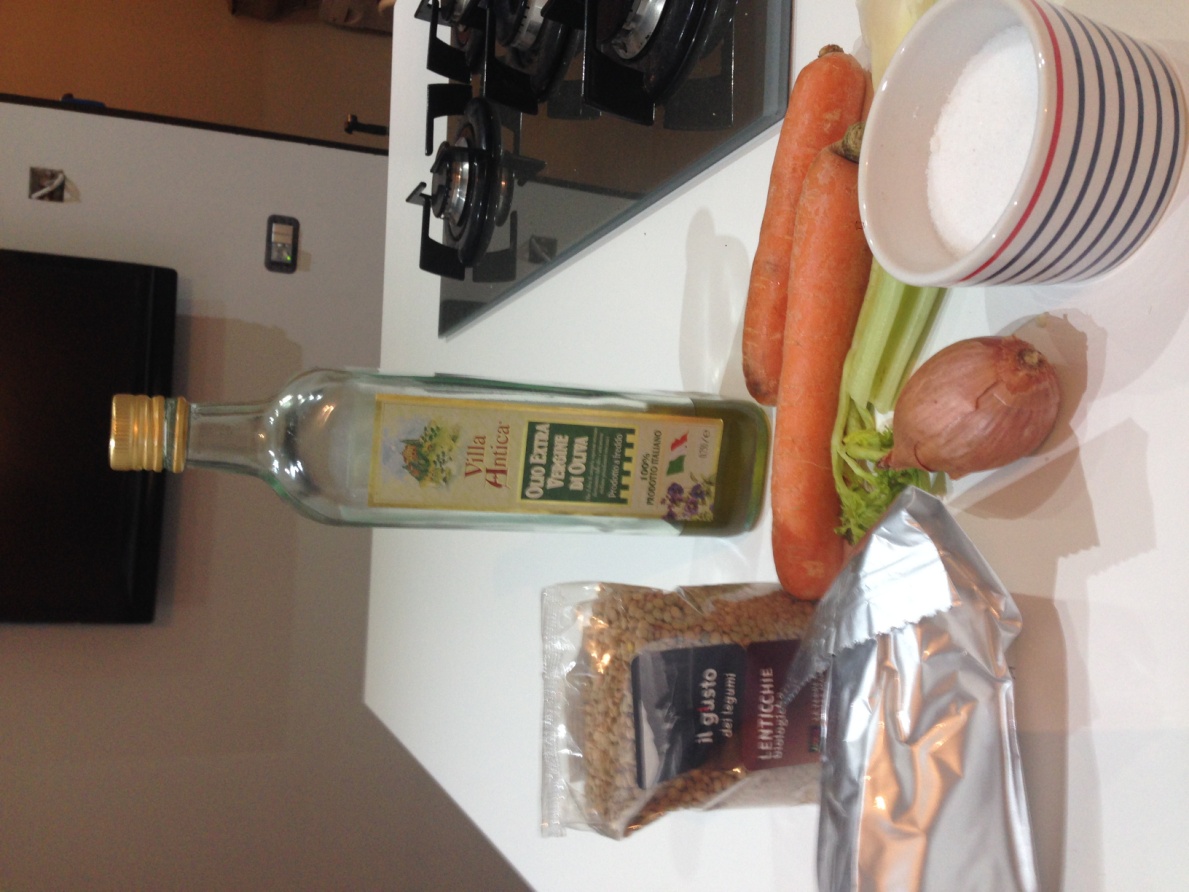 ITALIAN RECIPE
PREPARATION
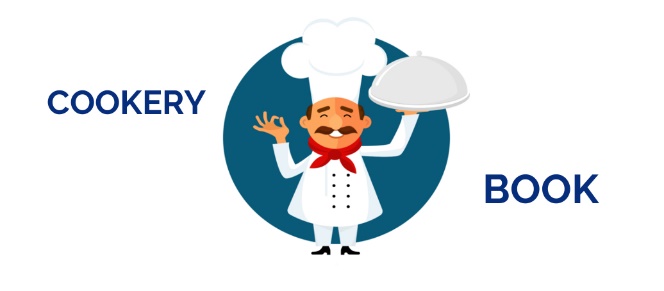 Fill a deep pan with water, cut into big pieces 
onion, carrot and celery. Add lentils, oil and salt
 and cook for 40-45’.
 In a different pan
 let cotechino boil 
in its aluminium
 pack for 15-20’.
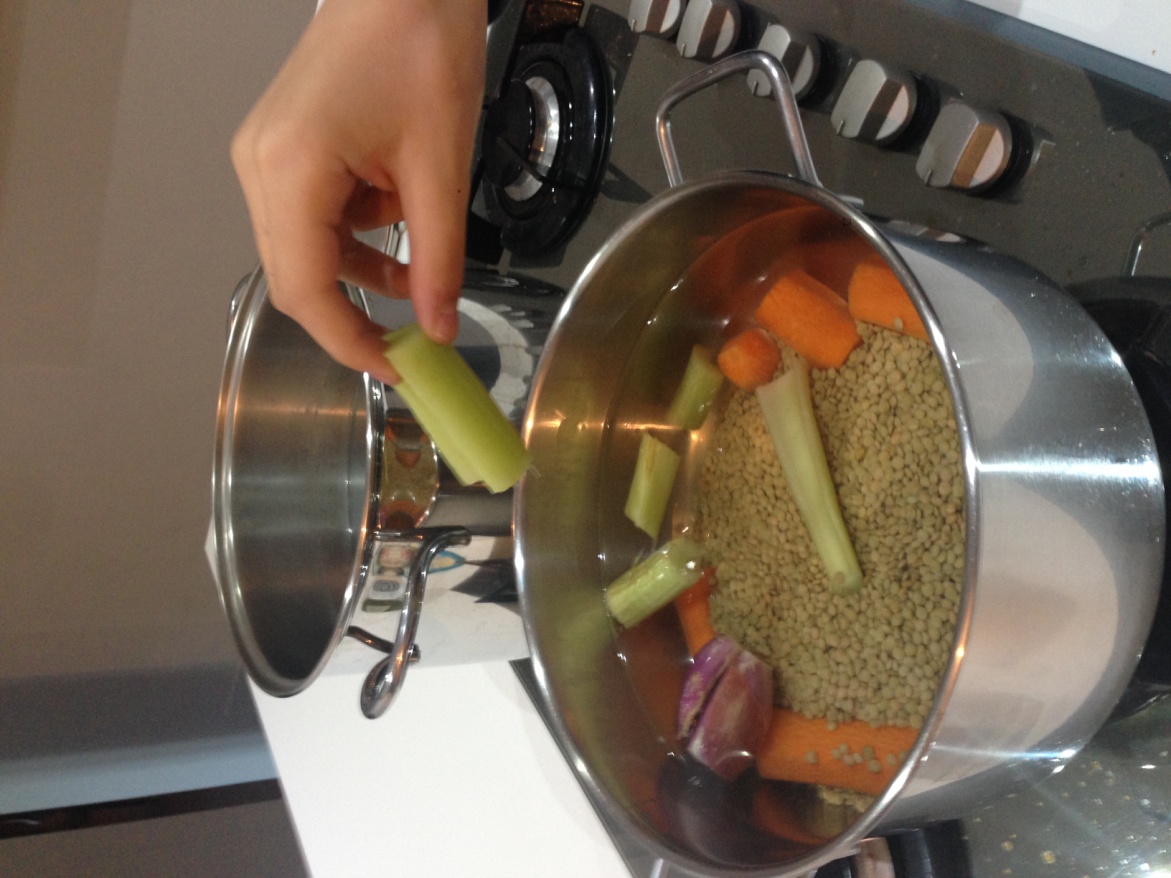 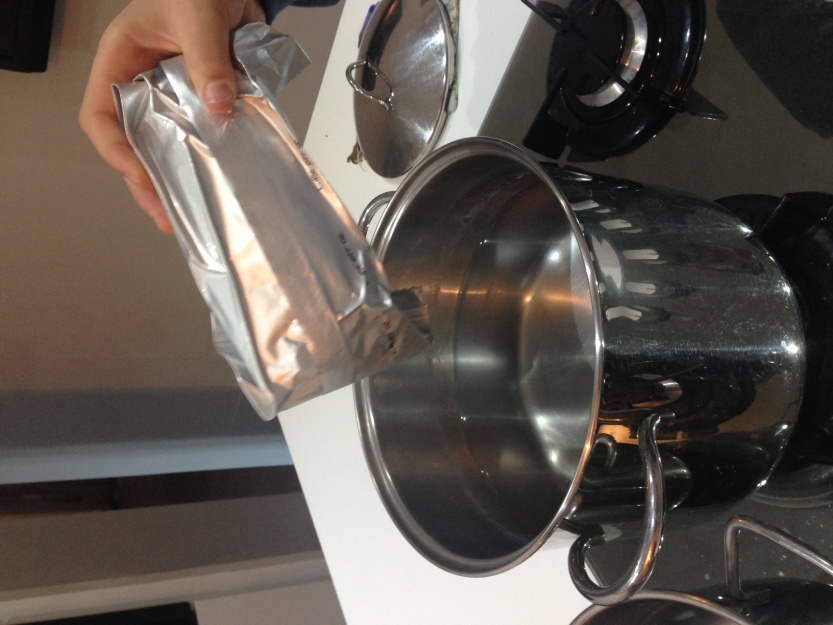 ITALIAN RECIPE
FINAL PREPARATION
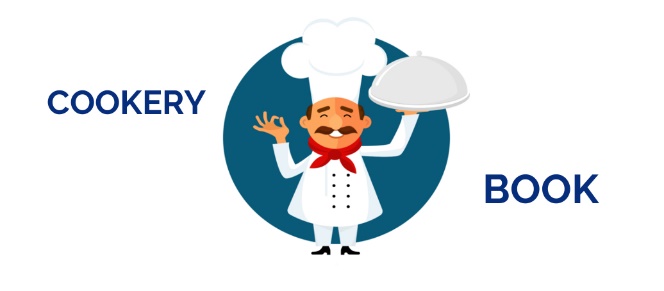 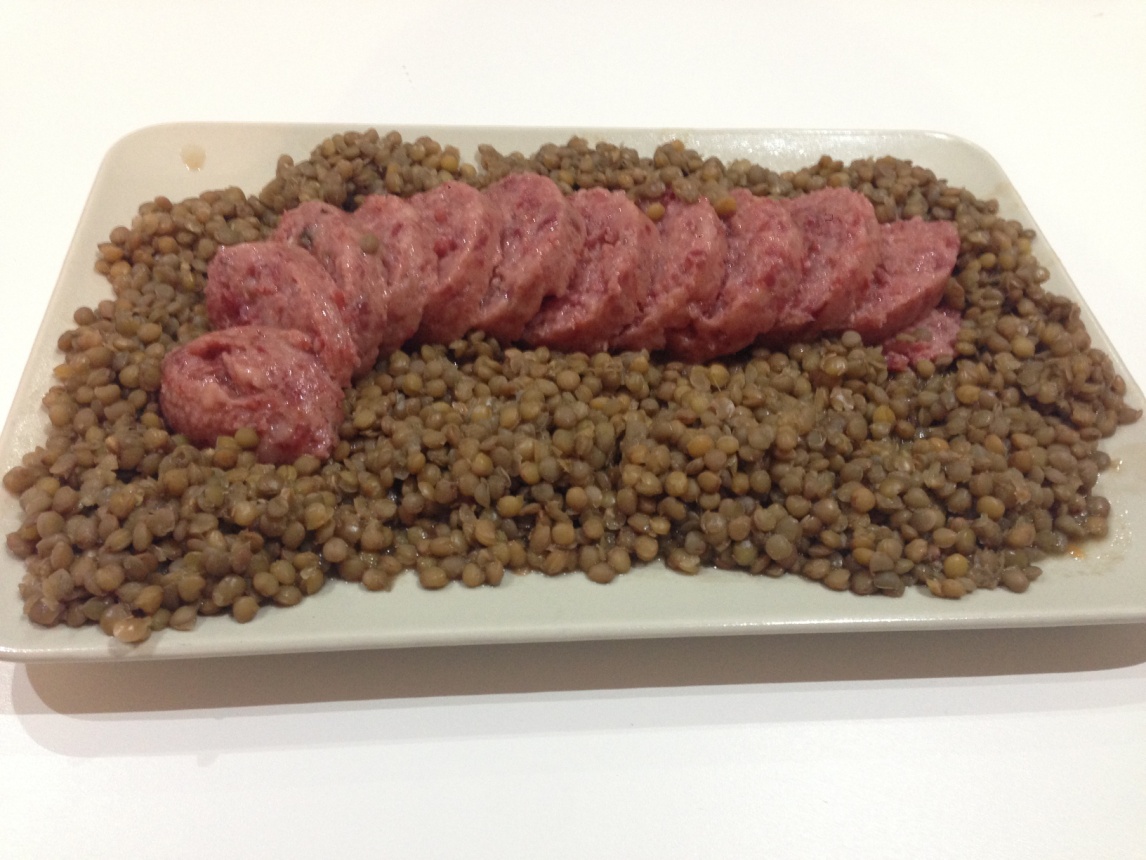 Spread all the lentils on a plate. 
Cut the cotechino in slices and lay 
it down on the lentils.
 Serve it hot!
ITALIAN RECIPE
WELL DONE!
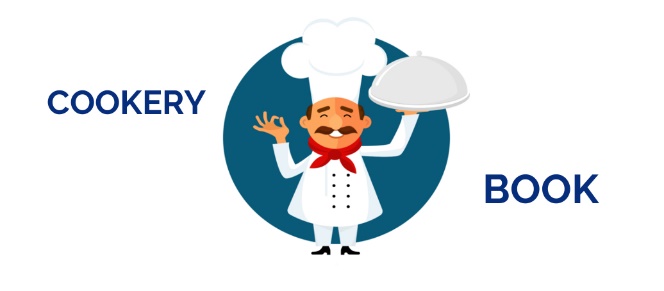 INSERT
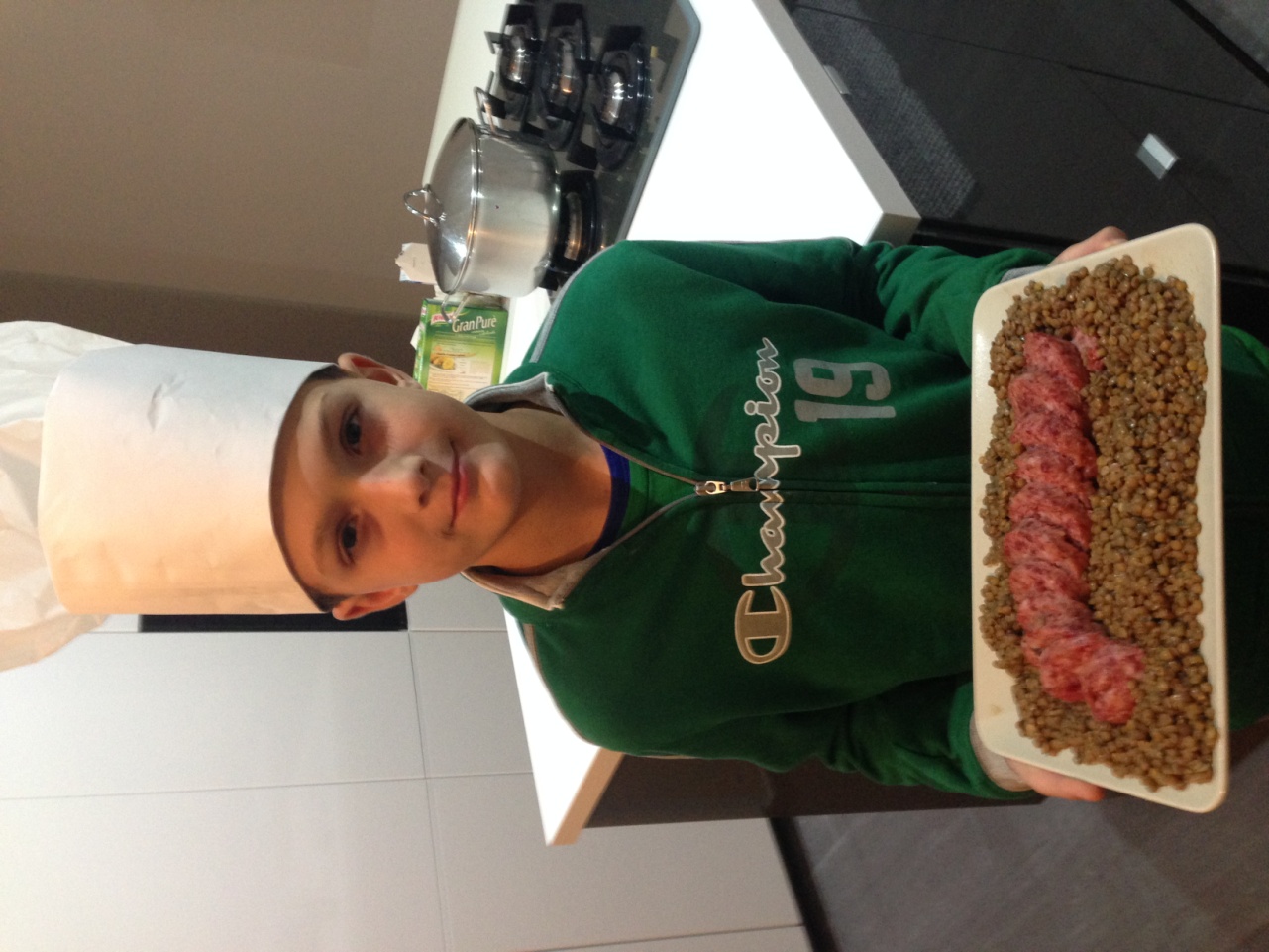